Организация проектной и исследовательской деятельности обучающихся в условиях реализации ФГОС СООв ЛГМАОУ «СОШ №4»
»
Автор: Ковбель Марина Ивановна, 
учитель биологии ЛГ МАОУ «СОШ №4»
Федеральный  государственный образовательный стандарт  среднего общего образования
Индивидуальный проект в структуре учебного плана ОУ в логике ФГОС СОО
Инвариантная часть
Вариативная часть
Цели и задачи (для педагогов)
Цели: 
Внедрить новые педагогические технологии в образовательную деятельность школы для развития познавательных навыков обучающихся, умений самостоятельно конструировать свои знания, ориентироваться в информационном пространстве, развития их критического мышления, умения увидеть, сформулировать и решить проблему;
Усовершенствовать способность к сотрудничеству и коммуникации;
Сформировать у выпускника способность к решению личностно и социально значимых проблем и воплощению найденных решений в практику;
Оценить способность и готовность к освоению систематических знаний, их самостоятельному пополнению, переносу и интеграции, к использованию информационно­-коммуникационных технологий в целях обучения и развития;
Определить уровень сформированности способности к самоорганизации, саморегуляции и рефлексии.
Формирование УУД у обучающихся в области учебно-исследовательской деятельности
Формирование УУД у обучающихся в области учебно-исследовательской деятельности
Цель и задачи (для обучающихся)
Цель: сформировать ключевые компетенции, под которыми в современной педагогике понимаются комплексные свойства личности, включающие взаимосвязанные знания, умения, ценности, а также готовность мобилизовать их в необходимой ситуации.
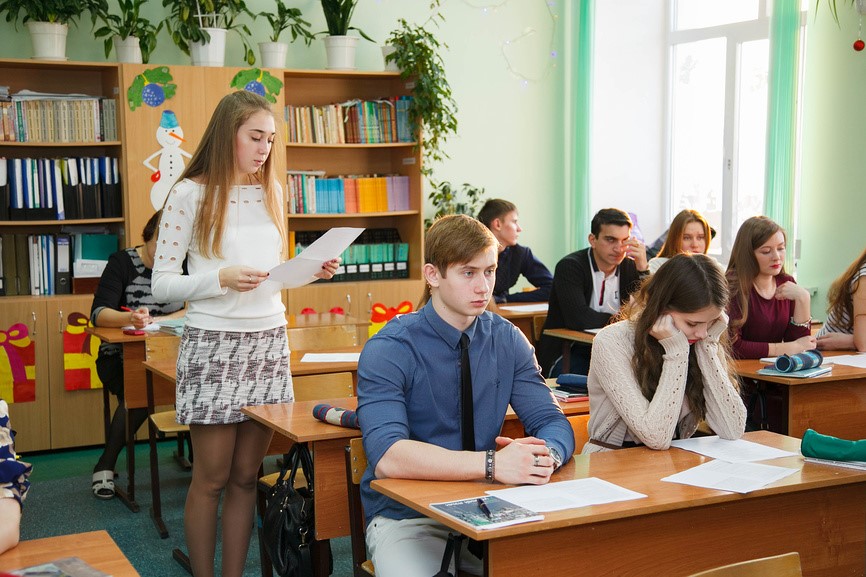 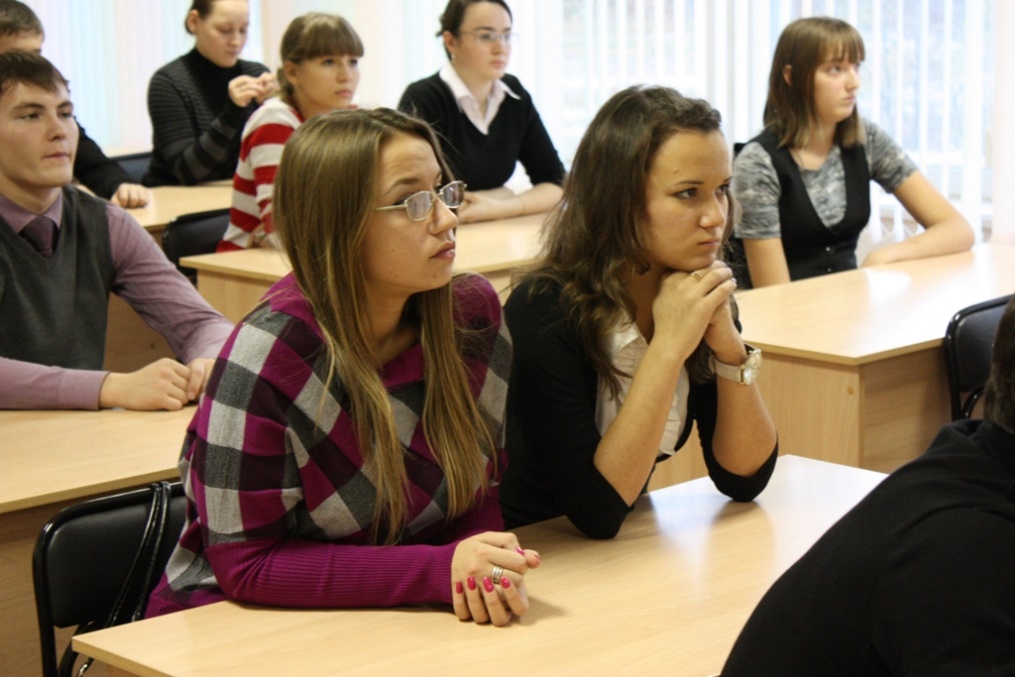 План- график работы над проектом.

График консультаций
Этапы работы над проектом
Этапы работы над проектом (выполнение практической части)
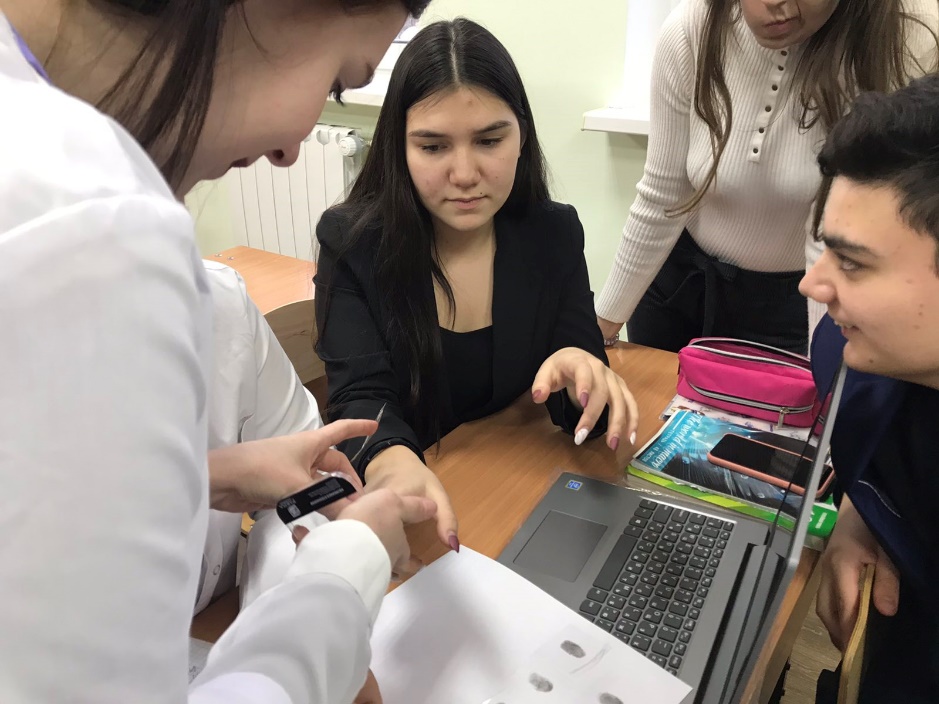 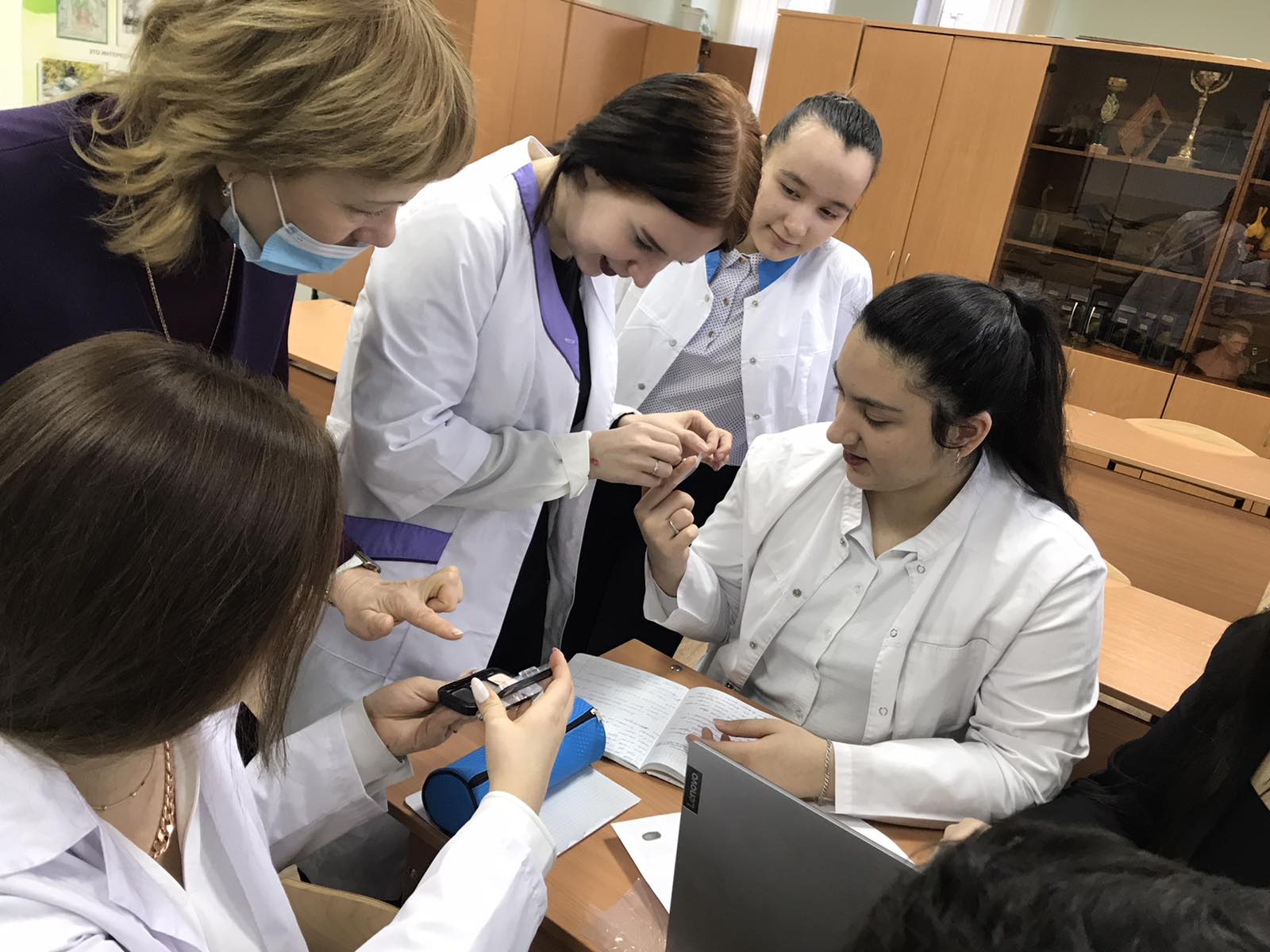 Выполнение практической части ,в школьной лаборатории
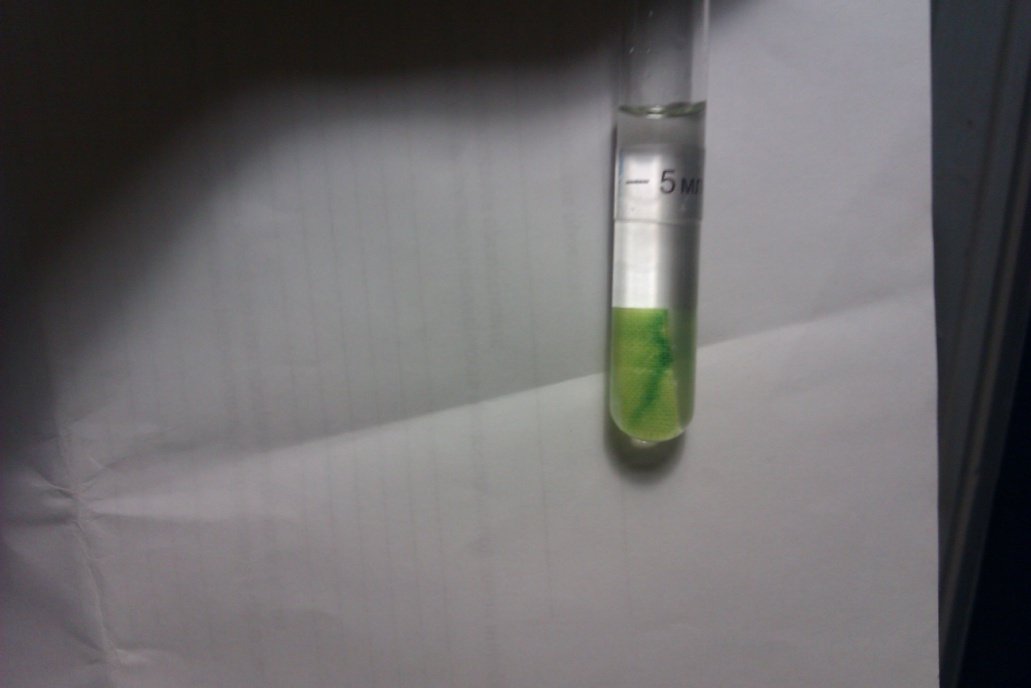 Оформление проектной деятельности
Организация работы с родителями в ходе реализации проектно-исследовательской деятельности школьников
Для повышения эффективности работы с родителями с нового учебного года на сайте школы будет размещена отдельная страница, посвященная проектно-исследовательской деятельности.
 Материалами этой страницы могут пользоваться все участники образовательного процесса.
Заключение
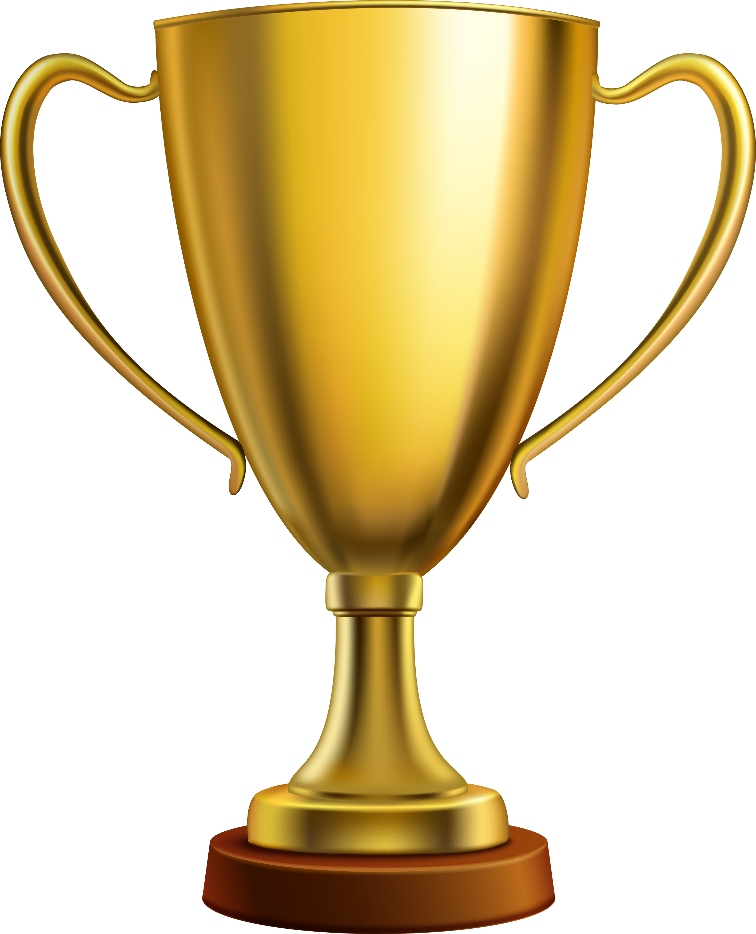 «Все дети талантливы, но не каждый взрослый может разглядеть этот талант»
«Талант – это 99% трудолюбия и лишь 1% везения».